Programming in C++
Exam
12. 2. 2024
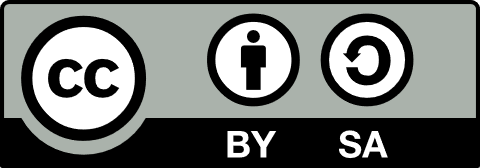 Exam
Do not communicate with each other, ask me instead
Using only lab computers
The only allowed sites: 
https://cppreference.com
https://recodex.mff.cuni.cz
https://gitlab.mff.cuni.cz
The assignment is in ReCodex - Auction House Simulator / Simulátor aukční síně
All test cases are published in the assignment's examples
Submit to ReCodex, before 17:00
18:45 for those with proven medical conditions
2023/2024
2
Programming in C++ (labs)